领受主言
《我的权力，我的责任》
刘会明牧师
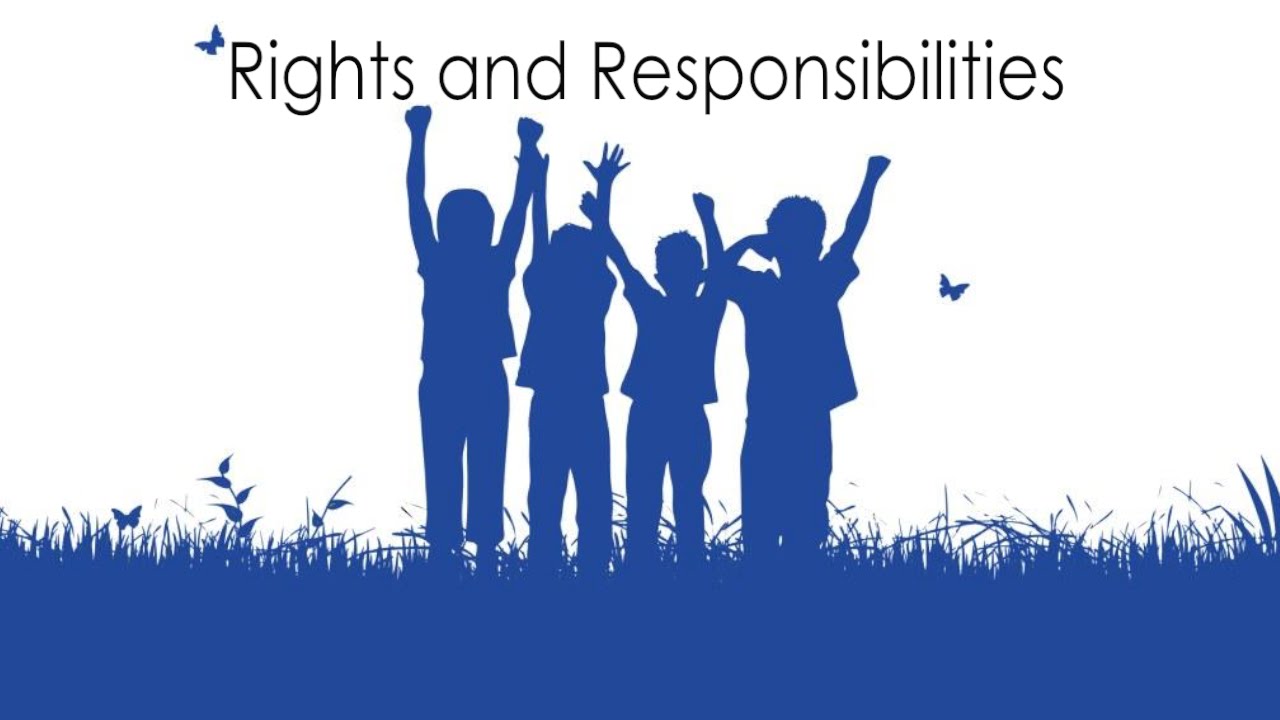 我的权力.我的责任
（一） 这是我的权利
生活太忙了
我有权力要求在空闲时间与家人共处或独自生活。
那是我的权利！
（二） 那是礼貌
我们要确保我们不会对别人造成打扰，浪费别人时间，要尊重人家的隐私权 ……
谁是 George Turklebaum?
（三） 但我的责任是什么？
表示热情好客
分享神所赐的
向他人开放并分享上帝在教导我的东西
如何描述早期的教会？
他们与其他信徒一起团契聚会
他们常常一起相聚并共享一切
他们在会堂也在家中一起敬拜
他们一起分享餐食
简而言之，他们花时间在一起
与神的家联系
1. 上帝要我们彼此相爱
2. 上帝要我们互相帮助
3. 我们需要彼此
结论
谁能帮助确保您的信仰在增长？
“我喜欢独处！”
但，我们都需要人。
“我喜欢多几个朋友。”
参与其中（团契，事工）
你知道谁是 George Turklebaum?
“留意”我们周围的人
结论
让我们立志与神的家互相联系
神已应许，无论您走到哪里，他都会与您同在。
但，神也透过人与我们相遇